Pengantar DATA MINING
•

•

•

•

•

•

•

•

•
Mengapa data mining?

Apa data mining?

Data Mining: data apa saja?

Fungsi data mining

Model dalam data mining

Fungsi dalam data mining

Permasalahan dalam data mining

Aplikasi pada data mining

10 algoritma data mining yang paling umum
Mengapa Data Mining
We are drowning in data,



but starving for


knowledge!
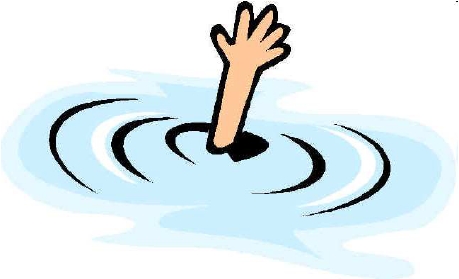 Mengapa DM:

	Banjir Data
•  Twitter: 8000an tweet per detik  600 juta tweet per hari.

•  Facebook: 30 milyar item (link, status, note, foto
	dst) per bulan. 500 juta user menghabiskan 700
	milyar menit per bulan di situs FB.

•  Indomaret: 4500an gerai, asumsikan 3 transaksi
	per menit = 12 juta transaksi per hari se Indonesia.

•  Kartu kredit visa: berlaku di 200 negara. 10 ribu 
	transaksi per detik  850 juta transaksi per hari.
Mengapa data mining?




• Digitalisasi, kemajuan sistem informasi
 data, data, data (Tera  Peta)
• Web 
berita, blog, twitter, forum, flickr,
fb, youtube
• Streaming data 
	(satelit)
twitter, f4, sensor
Evolusi DB
•  60-an: koleksi data (file system primitif)
•  70-80: MIS (Sistem Informasi Management)

•  80-sekarang: OO, Deductive, Spatial,
Multimedia
•  90-sekarang: Web based (XML, web mining),
	Datawarehouse, OLAP, Text Database, Text +
	Data mining
•  05-sekarang: Stream data management and
mining, Cloud, Web
Apa Data Mining?
• Data mining (pencarian pengetahuan dari data)
– Mengekstrak secara otomatis pola atau

	pengetahuan yang menarik (tidak sederhana,

	tersembunyi, tidak diketahui sebelumnya,

	berpotensi berguna) dari data dalam jumlah

	sangat besar.
Apa Data Mining? (lanj)
• 	Nama alternatif: Knowledge discovery

	(mining) in databases (KDD), knowledge

	extraction, data/pattern analysis, data

	archeology, data dredging, information

	harvesting, business intelligence dsb


• 	Keuntungan bagi organisasi yang
menerapkan data mining?
Keuntungan Datamining




• 	Perusahaan fokus ke informasi yg
	berharga di datawarehouse/databasenya.
perusahaan
• 	Meramalkan masa depan 
	dapat mempersiapkan diri
Contoh:
Midwest grocery chain menggunakan DM untuk
menganalisisi pola pembelian: saat pria membeli
popok di hari Kamis dan Sabtu, mereka juga
membeli minuman.
Analisis lebih lanjut: pembeli ini belanja di hari
kamis dan sabtu, tapi di hari kamis jumlah item
lebih sedikit. Kesimpulan yang diambil: pembeli
membeli minuman untuk dihabiskan saat
weekend.
Tindak lanjut: menjual minuman dengan harga full
di hari Kamis dan Sabtu. Mendekatkan posisi
popok dan minuman.
Contoh Aplikasi
Bank me-mining transaksi customer untuk
mengidentifikasi customer yang
kemungkinan besar tertarik terhadap
produk baru.
Setelah teknik ini digunakan, terjadi
peningkatan 20 kali lipat penurunan
biaya dibandingkan dengan cara biasa.
Contoh Aplikasi
Perusahaan transportasi memining
data customer untuk
mengelompokan customer yang
memiliki nilai tinggi yang perlu
diprioritaskan.
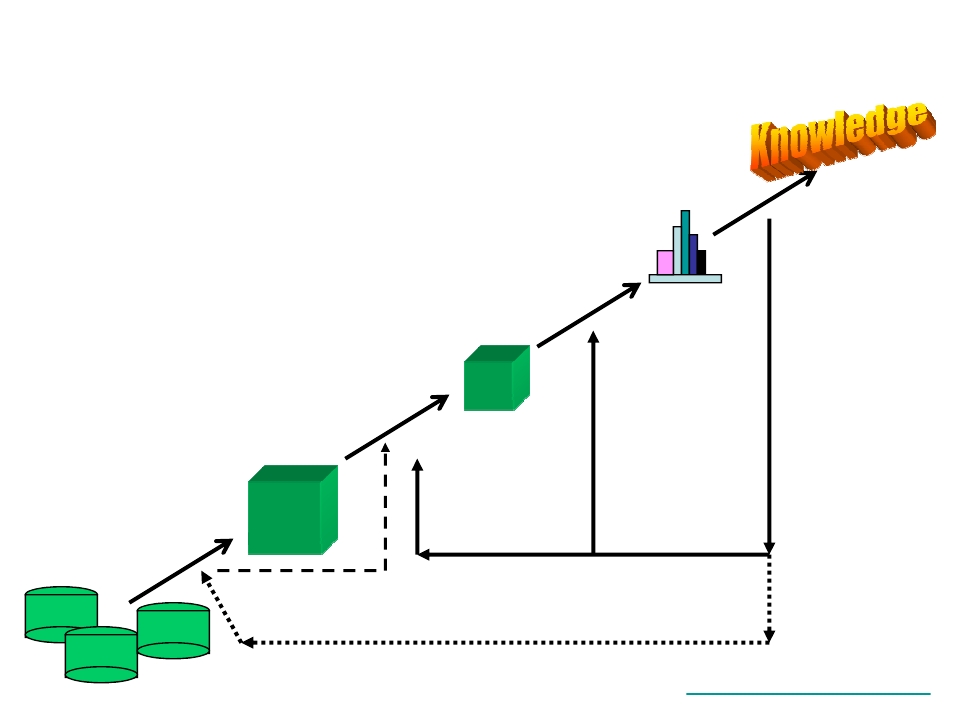 Proses Datamining







			Pattern Evaluation





		Data Mining



	Task-relevant Data
Selection
Data Warehouse




Pembersihan Data


			Data Integration




		Databases
Diambil dari www.cs.uiuc.edu/~hanj
Data Mining dan Business

		Intelligence

Semakin mendukung
pengambilan keputusan
					End User
			Pengambil
				an
			Keputusan
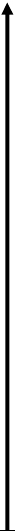 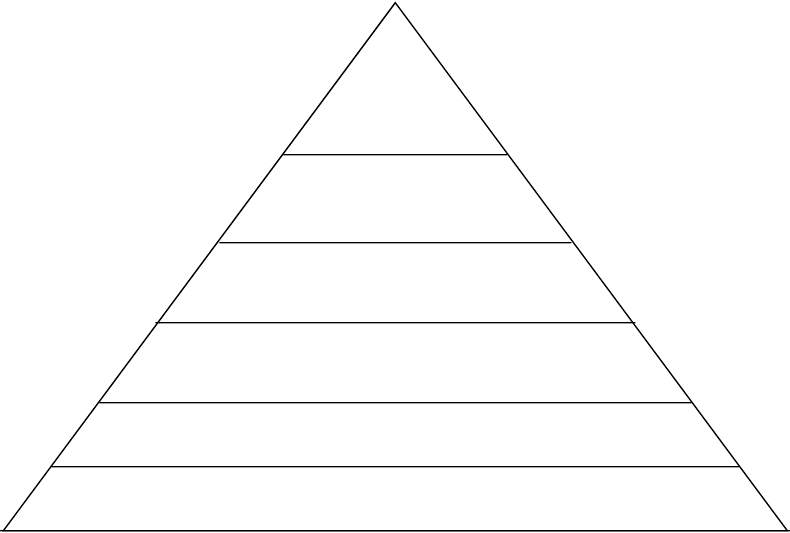 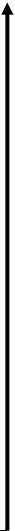 Business
	Analyst



		Data
	Analyst











			DBA
Presentasi Data

		Teknik Visualiasi

				Data Mining
		Penemuan Informasi


			Eksplorasi Data
	Statistical Summary, Querying, and Reporting


Data Preprocessing/Integrasi, Data Warehouses

				Sumber Data
Database, Web, Paper, Files, Web, eksperimen

	Diambil dari www.cs.uiuc.edu/~hanj
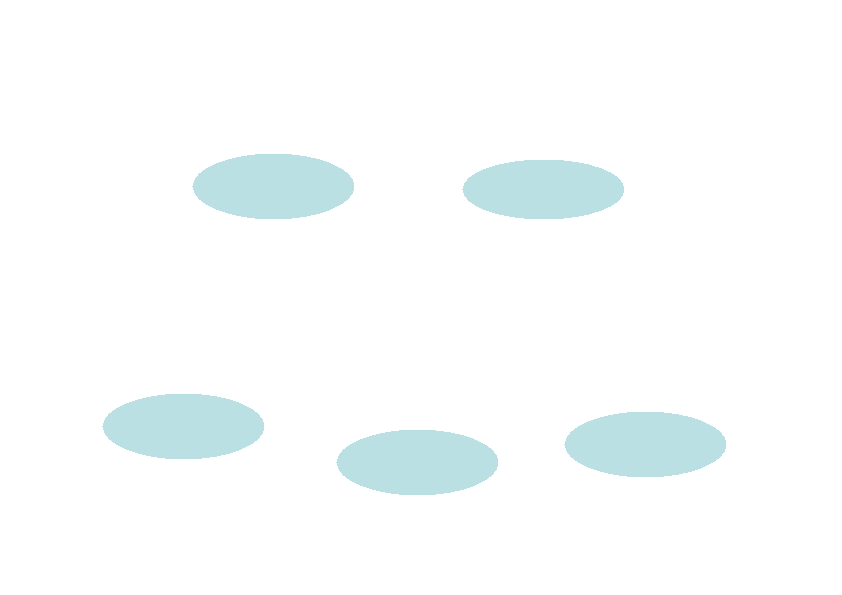 Data Mining: Multi Disiplin Ilmu
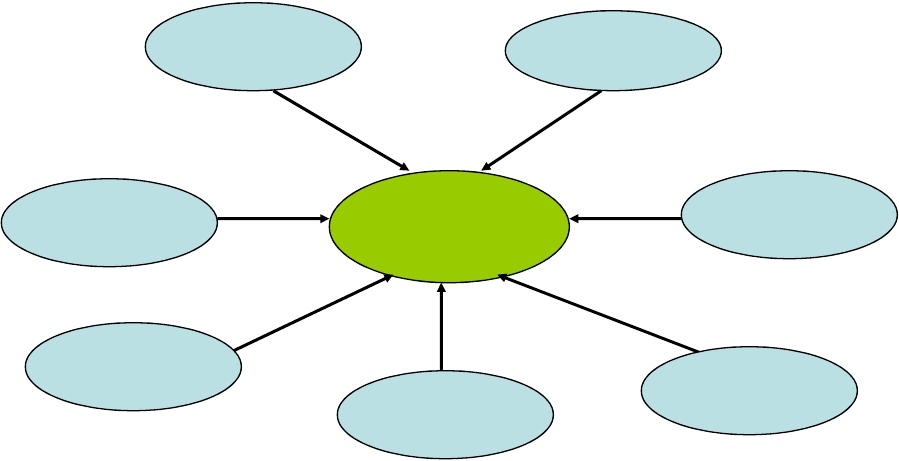 Teknologi DB
Statistik
Machine
Learning





		Pattern
	Recognition
Visualisasi











Ilmu Lain
Data Mining











	Algoritma
Mengapa tidak analisis data biasa?
•   Jumlah data yang sangat besar
– Algoritma harus scalable untuk menangani data yang
sangat besar (tera)
•   Dimensi yang sangat besar: ribuan field

•   Data Kompleks
– Aliran data dan sensor
– Data terstruktur, graph, social networdk, multi-linked
data
– Database dari berbagai sumber, database lama

– Spasial (peta), multimedia, text, web

– Software Simulator
Data Mining dari berbagai sudut

	pandang
•






•




•




•
Data

	–  Relational, datawarehouse,web, transaksional, stream, OO,  		spasial, text, multimedia

Pengetahuan yang akan ditambang

	–  Karakterisitik, diskriminasi, asosiasi, klasifikasi, clustering, trend, 		outlier

Teknik

	–  Database, OLAP, machine learning, statistik, visualiasi

Penerapan

	–  Retail, telekomunikasi, banking, analisis kejahatan, bio-data 		mining, saham, text mining, web mining
Klasifikasi sistem Data Mining
•   Fungsi
– Deskriptif


– Prediktif
•   Sudut pandang:
– Data : Jenis data yang akan ditambang
– Pengetahuan view: Pengetahuan yang akan
ditemukan
– Teknik: Teknik yang akan digunakan


– Aplikasi
Data Mining: Data apa saja?
•




•
Database Tradisional

	–  Relational database, data warehouse, transactional database

Advanced Database

	–  Data streams dan data sensor

	–  Time-series data, temporal data, sequence data (incl. bio-sequences)

	–  Structure data, graphs, social networks and multi-linked data

	–  Object-relational databases

	–  Heterogeneous databases dan legacy databases

	–  Spatial data dan spatiotemporal data

	–  Multimedia database

	–  Text databases

	–  World-Wide Web
Model dalam Data Mining
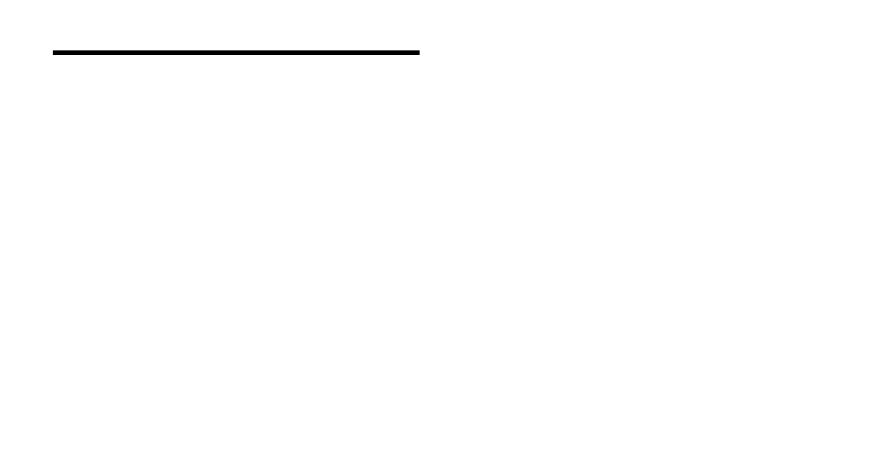 • Verification Model
– Model ini menggunakan (hypothesis) dari
	pengguna, dan melakukan test terhadap
	perkiraan yang diambil sebelumnya dengan
	menggunakan data-data yang ada.
– Model verifikasi menggunakan pendekatan
	top down dengan mengambil hipotesa dari
	user dan memeriksa validitasnya dengan data
	sehingga bisa dibuktikan kebenaran hipotesa
	tersebut.
Model dalam Data Mining
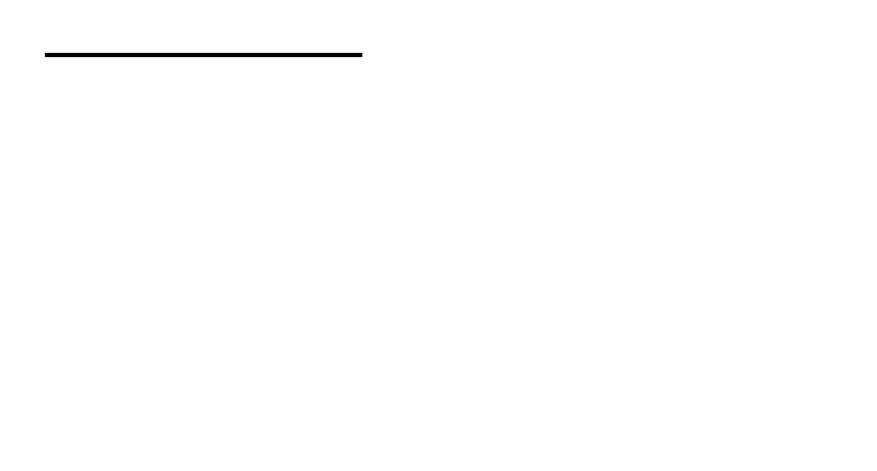 •  Discovery Model
– Sistem secara langsung menemukan informasi-
	informasi penting yang tersembunyi dalam suatu
	data yang besar. Data-data yang ada kemudian
	dipilah-pilah untuk menemukan suatu pola, trend
	yang ada, dan keadaan umum pada saat itu
	tanpa adanya campur tangan dan tuntutan dari
	pengguna.
– Model knowledge discovery menggunakan
	pendekatan bottom up untuk mendapatkan
	informasi yang sebelumnya tidak diketahui.
Model ini terbagi menjadi dua directed knowledge
discovery dan undirected knowledge discovery.
Model dalam Data Mining
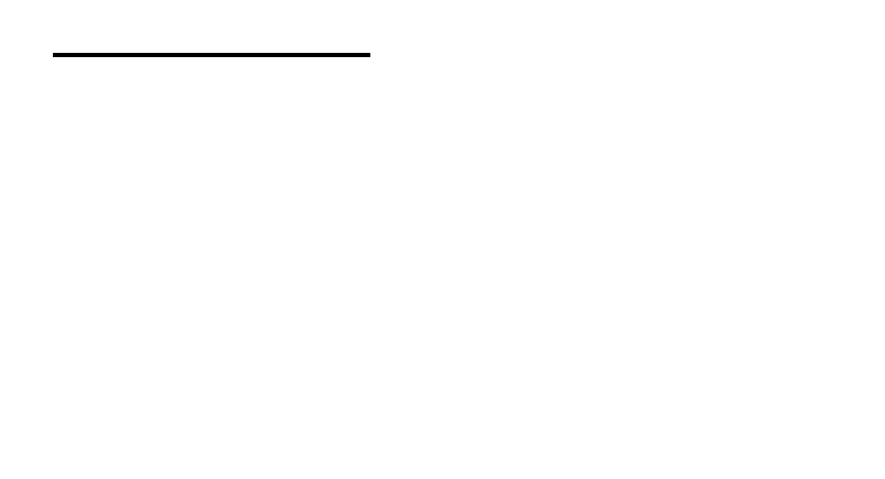 •  Discovery Model
– Pada directed knowledge discovery, data mining
	akan mencoba mencari penjelasan nilai target
	field tertentu (seperti pengahasilan, respons,
	usia, dan lain-lain) terhadap field-field yang lain.
– Pada undirected knowledge discovery tidak ada
	target field karena komputer akan mecari pola
	yang ada pada data. Jadi undirected knowledge
	discovery digunakan untuk mengenali
hubungan/relasi yang ada pada data sedangkan
directed discovery akan menjelaskan
hubungan/relasi tersebut.
Fungsi dalam Data Mining




•  Fungsi atau sub kegiatan yang ada dalam
	data mining dalam rangka menemukan,
	menggali, atau menambang pengetahuan,
	mengacu pada Larose (2005), terdapat enam
	fungsi dalam data mining, yaitu:
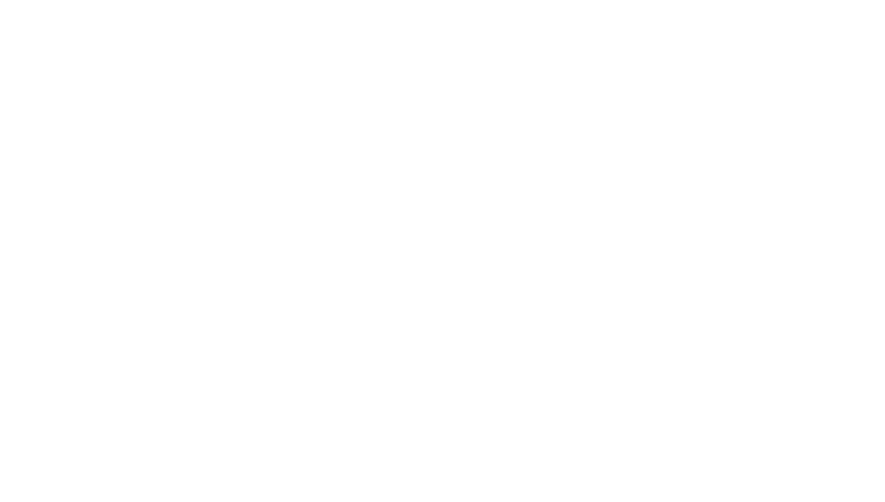 –
–
–
–
–
–
Fungsi deskripsi (description)
Fungsi estimasi (estimation)
Fungsi prediksi (prediction)
Fungsi klasifikasi (classification)
Fungsi pengelompokan (classification),
Fungsi asosiasi (association).
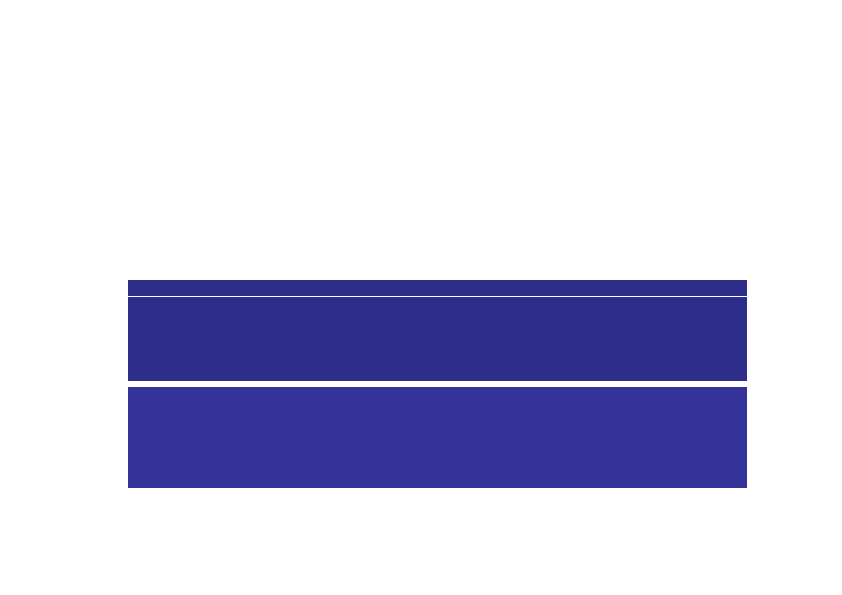 Fungsi dalam Data Mining
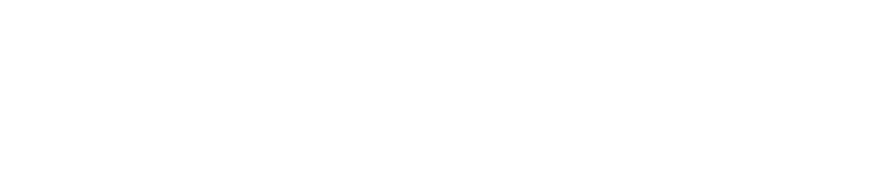 • Mengacu pada Berry dan Browne (2006),
	keenam fungsi data mining tersebut dapat
	dipilah menjadi:
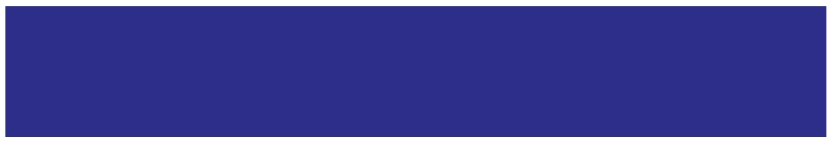 – Fungsi minor atau fungsi tambahan, yang
	meliputi ketiga fungsi pertama, yaitu deskripsi,
	estimasi, dan prediksi
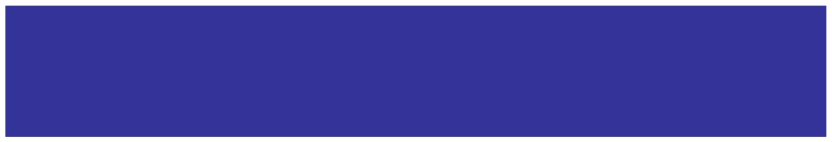 – Fungsi mayor atau fungsi utama, yang
	meliputi ketiga fuingsi berikutnya, yaitu
	klasifikasi, pengelompokkan, dan asosiasi.
Data Mining: Data apa saja?
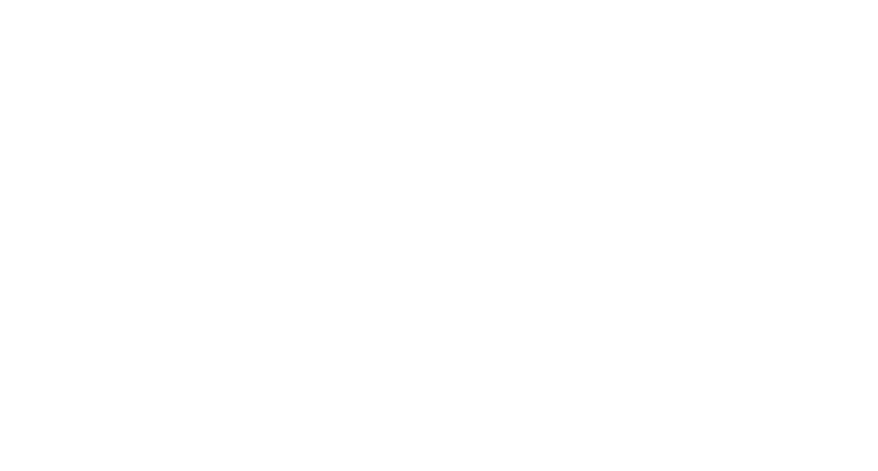 •




•
Database Tradisional

	–  Relational database, data warehouse, transactional database

Advanced Database

	–  Data streams dan data sensor

	–  Time-series data, temporal data, sequence data (incl. bio-sequences)

	–  Structure data, graphs, social networks and multi-linked data

	–  Object-relational databases

	–  Heterogeneous databases dan legacy databases

	–  Spatial data dan spatiotemporal data

	–  Multimedia database

	–  Text databases

	–  World-Wide Web
Aplikasi Data Mining
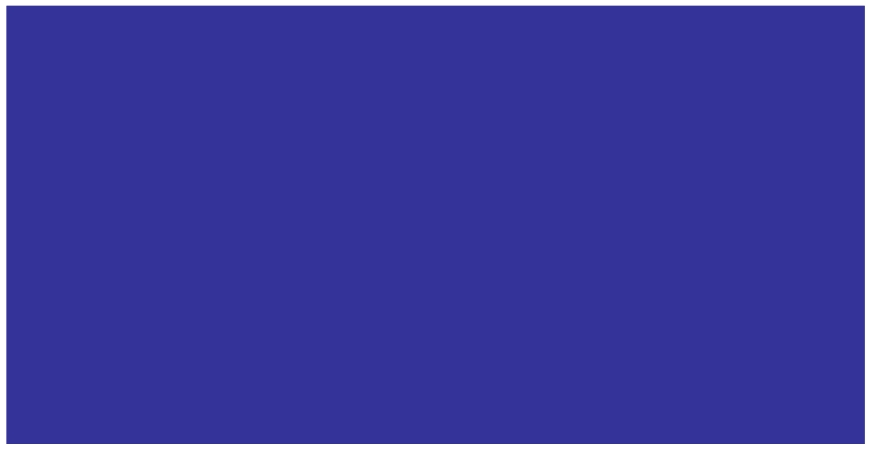 Pemasaran/ Penyewaan
•   Identifikasi pola pembayaran pelanggan
•   Menemukan asosiasi diantara karakteristik demografik pelanggan
•   Analisis keranjang pemasaran
Perbankan
•   Mendeteksi pola penyalahgunaan kartu kredit
•   Identifikasi pelanggan yang loyal
•   Mendeteksi kartu kredit yang dihabiskan oleh kelompok pelanggan
Asuransi & Pelayanan Kesehatan
•   Analisis dari klaim
•   Memprediksi pelanggan yang akan membeli polis baru
•   Identifikasi pola perilaku pelanggan yang berbahaya
Aplikasi Data Mining




•  Analisa Perusahaan dan Manajemen Resiko

	– Perencanaan Keuangan dan Evaluasi Aset

	– Perencanaan Sumber Daya (Resource Planning)
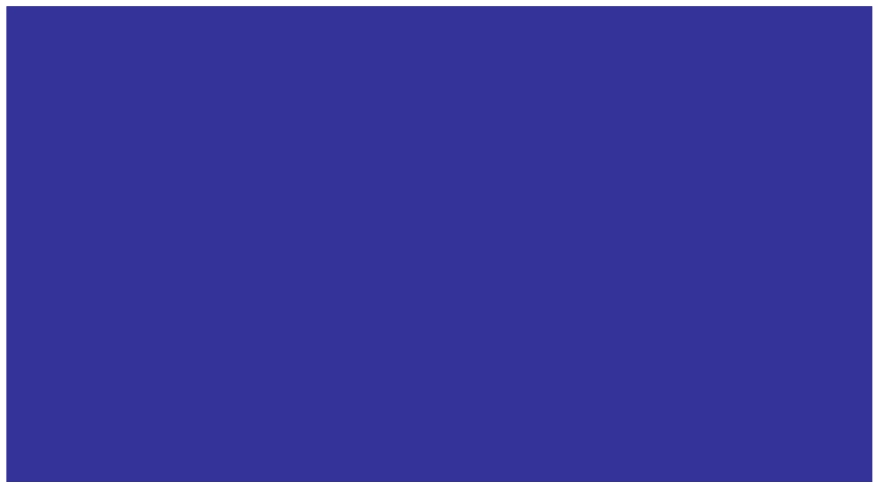 – Persaingan (competition)
Competitive Intelligence
• Telekomunication

	– menerapkan data mining untuk melihat dari
		jutaan transaksi yang masuk, transaksi mana
		saja yang masih harus ditangani secara
		manual (dilayani oleh orang).
Permasalahan Pada DM
•  Metodologi
– Mining beragam pengetahuan dari beragam sumber
data
– Kinerja: efesiensi, efektivitas dan skalabilitas

– Evaluasi pola
– Background knowledge
– Noise (gangguan) dan data yang tidak lengkap

– Distributed dan paralel method.
– knowledge fusion  (penggabungan)
Permasalahan DM (lanj)
• Interaksi pengguna
– Data mining query languages dan ad-hoc
mining
– Visualisasi
– Interactive mining
• Aplikasi
– Domain spesifiik

– Perlindungan data
Top-10 Algorithm di  ICDM’06
•   #1: C4.5 (61 votes)
•   #2: K-Means (60 votes)

•   #3: SVM (58 votes)

•   #4: Apriori (52 votes)

•   #5: EM (48 votes)
•   #6: PageRank (46 votes)

•   #7: AdaBoost (45 votes)

•   #7: kNN (45 votes)
•   #7: Naive Bayes (45 votes)

•   #10: CART (34 votes)